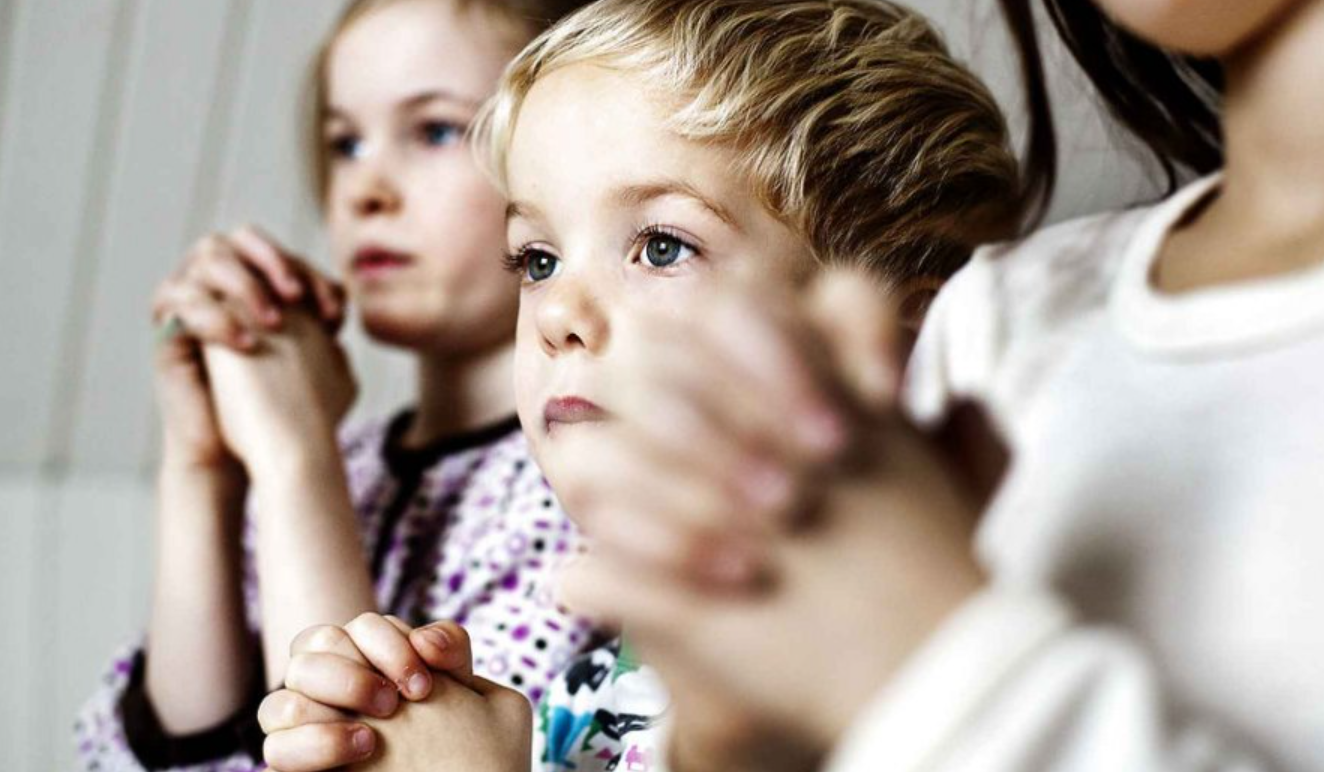 Tro
Hebreerbrevet 11,1:
”Tro er fast tillid til det, som vi håber på; tro er overbevisning om det, som vi ikke kan se.”
Tro er overbevisning om, at Gud og Jesus findes.
Tro er passiv tillid til, at Gud elsker os, tilgiver os, sørger for os.
Tro er aktiv tillid til Gud, som vises i vores lydighed mod Gud.
Tro er overbevisning om, at Gud og Jesus findes.
Tro er passiv tillid til, at Gud elsker os, tilgiver os, sørger for os.
Tro er aktiv tillid til Gud, som vises i vores lydighed mod Gud.
Tro er overbevisning om, at Gud og Jesus findes.
Tro er passiv tillid til, at Gud elsker os, tilgiver os, sørger for os.
Tro er aktiv tillid til Gud, som vises i vores lydighed mod Gud.
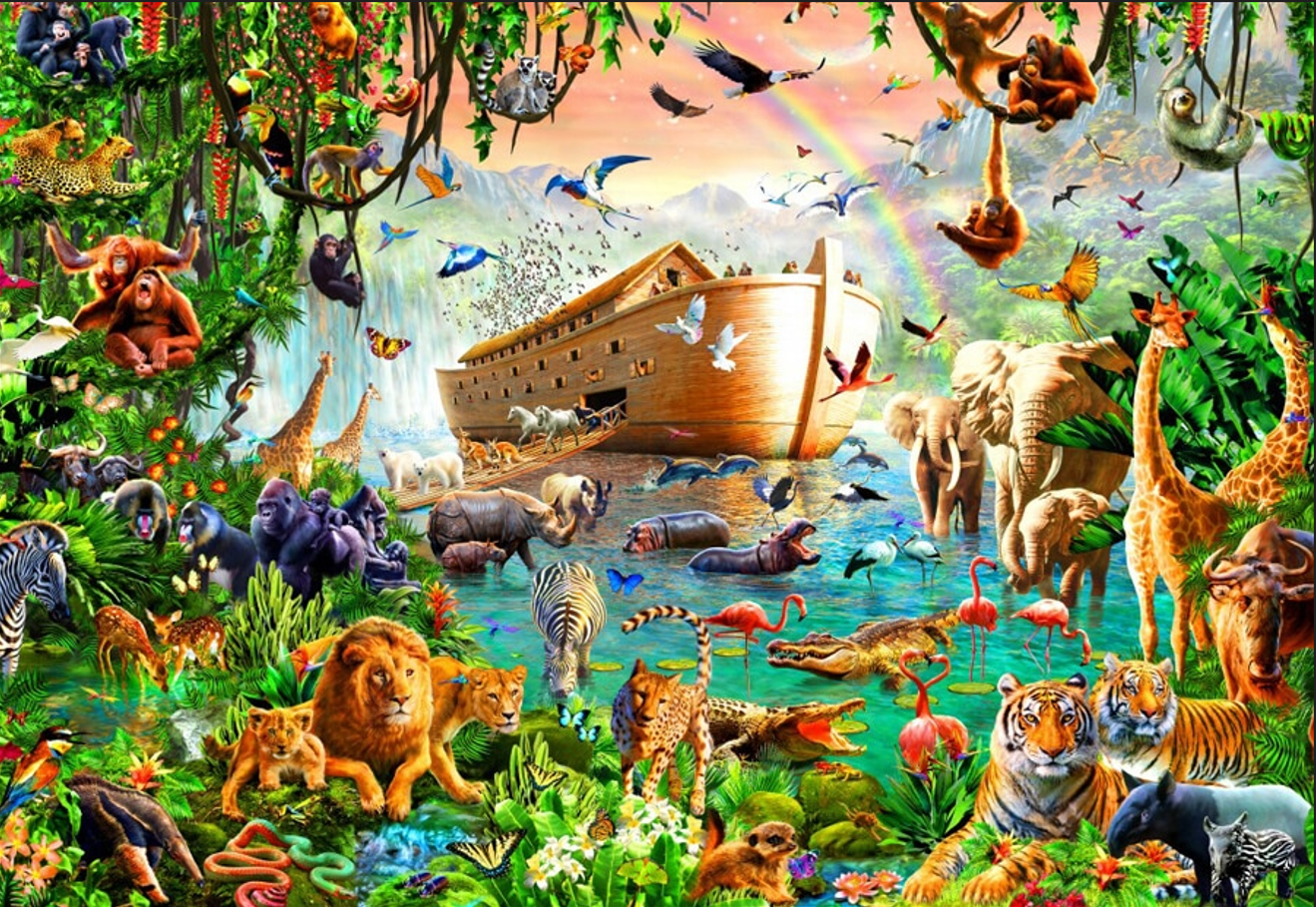 Noah’s
Ark
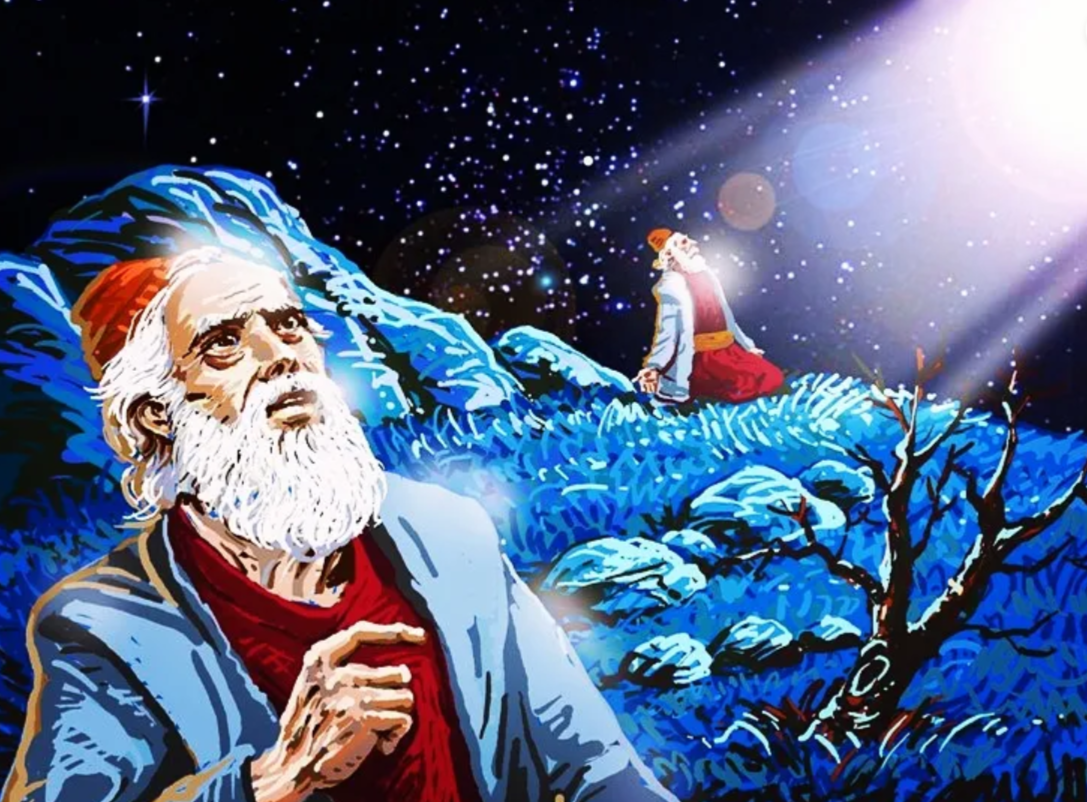 Abraham
Johannes 3,16:
”Gud elskede nemlig verden så højt, at han gav sin eneste Søn, for at enhver, der tror på ham, ikke skal gå fortabt, men få det evige liv.”
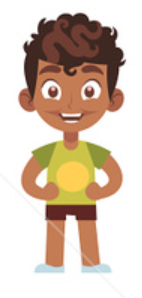 Karl siger: ”For at få evigt liv, skal jeg stole på Jesus. Og det betyder, at jeg også skal være lydig mod Jesus!” 

                         Hvem har ret?
Men Palle siger: ”Det er noget vås. Det eneste man skal, er at tro på Jesus. Uanset hvad jeg gør, når jeg tror på Jesus, får jeg evigt liv!”
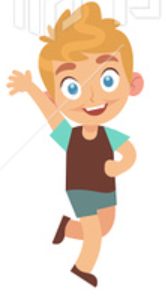 Johannes 3,21:
”Den, der gør sandheden, kommer til lyset.”

Johannes 3,36:
”Alle, der tror på Sønnen, har evigt liv, men de, der ikke adlyder ham, får ikke del i det liv.”
Tro er:
Aktiv tillid til Gud, som gør at vi handler efter vores tro og efterfølger Jesus.
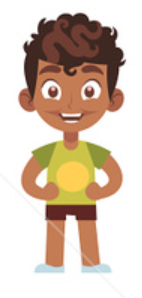 Karl siger: ”For at få evigt liv, skal jeg stole på Jesus. Og det betyder, at jeg også skal være lydig mod Jesus!”

                             Karl har ret!                         
Men Palle siger: ”Det er noget vås. Det eneste man skal, er at tro på Jesus. Uanset hvad jeg gør, når jeg tror på Jesus, får jeg evigt liv!”
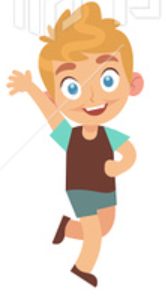 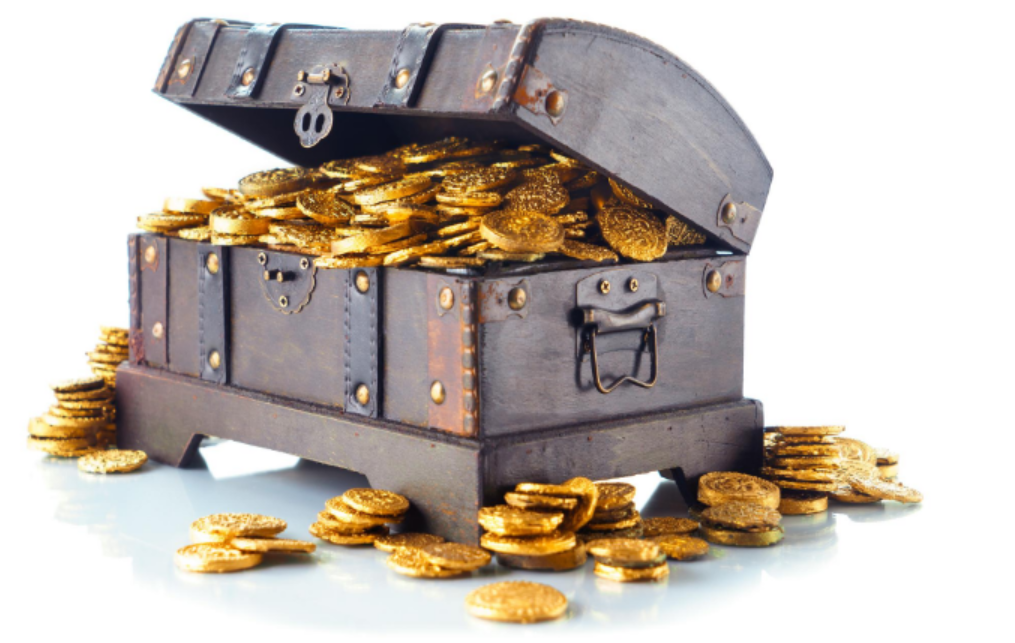 Skatten
i marken